Facilitating Difficult Conversations
Julie Bruno, Vice President ASCCC, Sierra College
Kathleen Rose, EVP,CIO
Gavilan College
Talking about Curriculum can be hard!!
Too many regulations
Too many codes
Too many roadblocks
Too many personalities
Too many steps forward, and slides back…..
Conversations Become Like Chutes and Ladders
How do we recognize these  challenges?
From the faculty perspective
From the administrative perspective
From the student perspective
From the community’s perspective

What we need to do is form a curriculum community…but how?
Ground Rules for Effective Communication
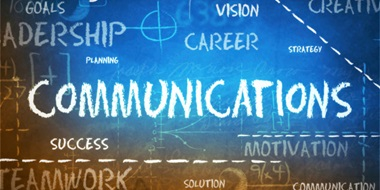 Presume good intent
Seek information
Listen, listen, listen
Anticipate interests and personalities
Stay focused on interests
Address content and relationship messages
Be comfortable with conflict
Adapt and model
Individual Reflection: The last difficult conversation I had about curriculum…..
Was I able to manage my emotional triggers and stay on point?
Was I flexible enough in my conversation to allow for another’s feelings and point of view?
Did I feel empathy for the other person?
Did I listen?
How did I feel after the conversation ended?
The Reality vs. the Theory
Scenario #1: Your curriculum committee has been debating the number of cultural diversity units that are required in the local degrees…should it be 3 or 6?  What should be the criteria for cultural diversity and how should this designation be assigned to courses? 
How do you resolve the issue?
The Reality vs. the Theory
Scenario #2: Your CIO declares in a Curriculum Committee meeting that anything below 2 levels from transfer of Math and English must be placed into noncredit with the expectation that this will be competed by the end of the following year. Math and English faculty members express significant concern through the use of colorful colloquial expressions more common to sporting events than meetings in academia. No one on the committee appears to have the wherewithal to intervene and the discussion is beginning a downward spiral. 
What do you do?
The Reality vs. the Theory
Scenario #3: The Philosophy Department offers a critical thinking course that meets the critical thinking course requirements for transfer to UC.  The Engineering Department wants to create a project based critical thinking course to meet the same GE requirement and have included language about argumentation fallacies and logic in the COR for the new course.  The Philosophy faculty do not believe that the Engineering faculty are qualified to teach critical thinking, argumentation, and logic.  The issue is on the agenda for the next Curriculum Committee meeting. 
How do you find resolution to the issue?
Developing a Curriculum Community from the Ground Up
John Kotter’s book Leading Change can be used as a starting point to have a campus discussion about successful change, embedded in the unique culture established locally.
How is change managed on your campus?
Do you consider yourself a change agent and if so, how?
Often change efforts are over managed and under-led. Complacency is the norm.
Macro change begins with micro conversations…person to person, committee by committee
Step 1: Establishing a sense of urgency

Step 2:  Creating the guiding coalition
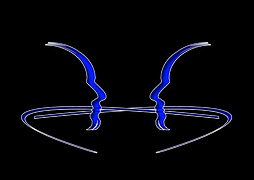 [Speaker Notes: -#1 examining the current mandates and applying them to your campus.  Identifying and discussing crisis, potential crisis or major opportunities
-#2 putting together a group with enough power to lead the change, and getting the group to work together like a team]
Building Curriculum Communities
Step 3: Developing a Vision and Strategy

Step 4: Communicating the Change Vision
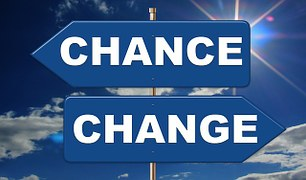 [Speaker Notes: #3 Determining how vision helps to achieve change on your campus…and how it begins with the individual. Developing strategies to support the vision….which could be as simple as establishing ground rules for dialogue about curriculum
#4 Using all campus methods to communicate the vision and strategies, and go back to the guiding coalition to model the expected behavior.]
Building Curriculum Communities
Step 5: Empowering Broad-Based Action


Step 6: Generating Short Term Wins
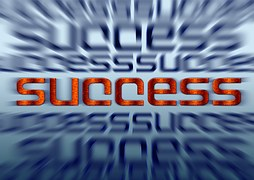 [Speaker Notes: #5 Minimizing obstacles, changing systems or structures that undermine the change vision, encourage risk taking and nontraditional ideas, activities and actions
#6 Planning for visible improvements or “wins”, creating the wins, and recognizing and rewarding people who make the wins possible…creating “badges” or highlight in the curriculum newsletter.]
Building Curriculum Communities
Step 7: Consolidating Gains and Producing More Change

Step 8: Anchoring New Approaches in the Culture
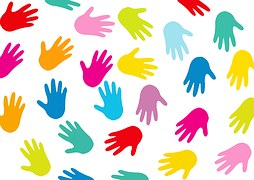 [Speaker Notes: #7Using increased credibility to change all systems that don’t fit together and don’t fit the vision, develop people who can implement the change, and reinvigorate the process with new projects, themes and change agents.
#8 Create better conversations through effective practice, articulate the connections between new behaviors and success overall on your campus, develop succession by adding more change agents to the mix.]
Synthesis and Take-Aways
How do you use Kotter’s model and effective communication practices to create a curriculum community on your campus?
In the Final Analysis:
Difficult conversations are inevitable.
Communication is both an individual and a campus responsibility.
Building a curriculum community is possible, using Kotter’s model as a guide.
Over the next academic year, commit to trying one of the strategies on your campus, and share the results in a future workshop!
Thank You!!!!
Julie Bruno  jbruno@sierracollege.edu
Kathleen Rose	krose@gavilan.edu